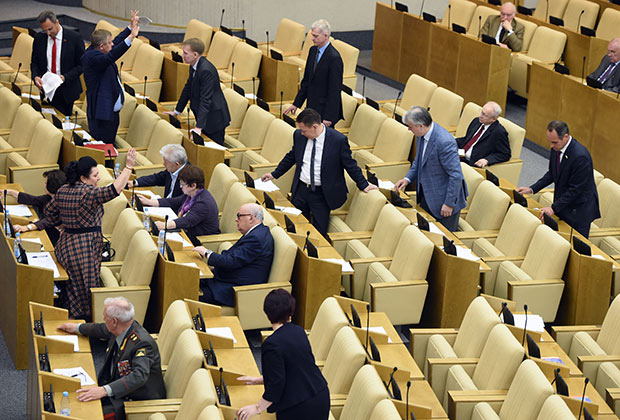 ОТДЕЛЬНЫЕ ВОПРОСЫ  ПЕНСИОННОГО ОБЕСПЕЧЕНИЯ ГОСУДАРСТВЕННЫХ (МУНИЦИПАЛЬНЫХ) СЛУЖАЩИХ
Федеральный закон от 23.05.2016 № 143-ФЗ 
«О внесении изменений в отдельные законодательные акты Российской Федерации в части увеличения пенсионного возраста 
отдельным категориям граждан» 

Статья 8 Закон от 28.12.2013 № 400-ФЗ
 Условия назначения страховой пенсии по старости
1.1. Лицам, замещающим государственные должности Российской Федерации и замещаемые на постоянной основе государственные должности субъектов Российской Федерации (далее - государственные должности), замещаемые на постоянной основе муниципальные должности (далее - муниципальные должности), должности государственной гражданской службы Российской Федерации и должности муниципальной службы (далее - должности государственной гражданской и муниципальной службы), страховая пенсия по старости назначается по достижении ими в соответствующем году возраста, указанного в приложении 5 к  настоящему Закону.
Изменение порядка пенсионного обеспечения государственных (муниципальных) служащих с 01.01.2017
полгода за год
Увеличение пенсионного возраста
для назначения страховой пенсии
в 2026 году
с 60 лет
до 65 лет
Мужчины
в 2032 году
с 55 лет
до 63 лет
Женщины
начиная с 01. 01.2021  ежегодно на год
Федеральный закон от 03.10.2018 № 350-ФЗ
Увеличение пенсионного возраста
для назначения страховой пенсии
К 2023 году
с 60 лет
до 65 лет
Мужчины
в 2026 году
с 55 лет
до 63 лет
Женщины
Возраст выхода на пенсию госслужащих
Федеральный закон от 23.05.2016 № 143-ФЗ 
Дополнение пункта 2 части 10 статьи  22 
Закона от 28.12.2013 № 400-ФЗ

Срок установления пенсии по инвалидности госслужащим определяется с учетом приложения № 5 к части 1.1. статьи 8 Закона от 28.12.2013 № 400-ФЗ.

 При беззаявительном переводе  госслужащих по достижении возраста, указанного в приложении № 5 к Закону от 28.12.2013 № 400-ФЗ со страховой пенсии по инвалидности на страховую пенсию по старости ее размер не может быть меньше размера ранее получаемой пенсии
5
Статья 8 Закон от 28.12.2013 № 400-ФЗ (в редакции Федерального закона  от 03.10.2018 № 350-ФЗ)
 Условия назначения страховой пенсии по старости
1.1. Лицам, замещающим государственные должности Российской Федерации и замещаемые на постоянной основе государственные должности субъектов Российской Федерации (далее - государственные должности), замещаемые на постоянной основе муниципальные должности (далее - муниципальные должности), должности государственной гражданской службы Российской Федерации и должности муниципальной службы (далее - должности государственной гражданской и муниципальной службы), страховая пенсия по старости назначается по достижении ими в соответствующем году возраста, указанного в приложении 5 к  настоящему Закону.

1.2. Лицам, имеющим страховой стаж не менее 42 и 37 (лет соответственно мужчины и женщины), страховая пенсия по старости может назначаться на 24 месяца ранее достижения возраста, предусмотренного частями 1 и 1.1 настоящей статьи, но не ранее достижения возраста 60 и 55 лет (соответственно мужчины и женщины).
Увеличение пенсионного возраста для лиц, замещающих государственные должности
Приказ Минтруда России от 04.10.2016 № 554н
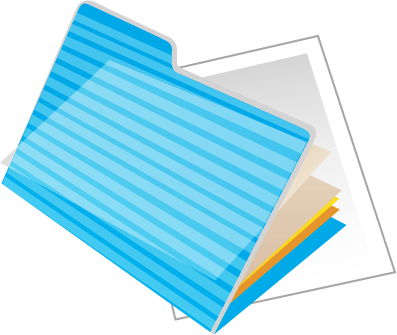 Выписка из ИЛС
Трудовая книжка
Копия приказа (выписка из приказа)
Копия решения (распоряжения)
Иной документ, выданный в установленном порядке
Документы о замещавшихся (замещаемых) в период с 01.01.2017 должностях (п.123Переченядокументов, необходимых для установления пенсии … 
от 28.11.2014 № 958н:
Факт замещения гражданином должностей, может быть уточнен на основании перечня должностей и списков лиц, замещающих государственные должности, которые работодатель вправе представить в территориальные органы ПФР в рамках соглашений об электронном взаимодействии
Письмо Департамента от 09.03.2017 № 25-26/2950
Приказ Минтруда России от 04.10.2016 № 554н
Письмо ПФРот 09.03.2017 № 25-26/2950
О реализации приказа Минтруда России от 04.10.2016 № 554н
Письмо ОПФРот 17.03.2017
 № 3.1-06/5067
Порядок организации работы по реализации абзаца второго нового пункта 123 Перечня № 958
Факт замещения гражданином должностей, может быть уточнен на основании перечня должностей и списков лиц, замещающих государственные должности, которые работодатель вправе представить в территориальные органы ПФР в рамках соглашений об электронном взаимодействии
Указанным Порядком предусмотрено
Составление реестров организаций,  в которых предусмотрены государственные 
(муниципальные) должности.
2. Формирование списков лиц, замещающих государственные (муниципальные)
 должности, достигших (достигающих) 2017-2018 г.г.общеустановленного 
пенсионного возраста (в последующем ежегодно до 1 февраля)
Указ губернатора Воронежской области  от 08.10.2018 № 597-у «О структуре исполнительных органов государственной власти Воронежской области»
Указ губернатора Воронежской области  от 17.10.2014 № 395-у утратил силу
Раздел 2
Должности гражданской службы Воронежской области, учреждаемые в исполнительных органах государственной власти Воронежской области, территориальном отделе исполнительного органа государственной власти Воронежской области, территориальном органе исполнительного органа государственной власти Воронежской области, представительстве Воронежской области при федеральных органах государственной власти  РФ, аппарате мировых судей Воронежской области
Правительство Воронежской области
Управления
Управление ветеринарии ВО
Управление государственного технического надзора ВО
Управление делами ВО
Управление ЗАГС ВО
Управление лесного хозяйства ВО
Управление по государственному регулированию тарифов ВО
Управление по охране объектов культурного наследия ВО
Управление по регулированию контрактной системы в сфере закупок ВО
Департаменты
Департамент архитектуры и градостроительства  ВО
Департамент физической культуры и спорта ВО
Департамент  аграрной политики ВО
Департамент жилищно-коммунального хозяйства и энергетики ВО
Департамент здравоохранения ВО
Департамент имущественных и земельных отношений ВО
Департамент культуры ВО
Департамент образования, науки и молодежной политики ВО
Департамент по развитию муниципальных образований ВО
Департамент предпринимательства и торговли ВО
Департамент природных ресурсов и экологии ВО
Департамент промышленности ВО
Департамент связи и массовых коммуникаций ВО
Департамент социальной защиты ВО
Департамент строительной политики ВО
Департамент транспорта и автомобильных дорог ВО
Департамент труда и занятости населения ВО
Департамент финансов ВО
Департамент экономического развития ВО
Инспекции
Государственная жилищная инспекция ВО
Инспекция государственного строительного надзора ВО
Представительство
Представительство Воронежской области при федеральных органах государственной власти РФ